56±0,2
= 8 maxi =
26±0,2
= 4+0,2 =
13±0,2
Cote du méplat
3x Ø2
8±0,2
Ø14 g6
3±0,2
Cote du plat
4+0,2
6±0,2
12+0,2
Ø16
2+0,2
A
16+0,2
1+0,2
18
= 4+0,2 =
Ø4
65 si pas de rayon de raccordement
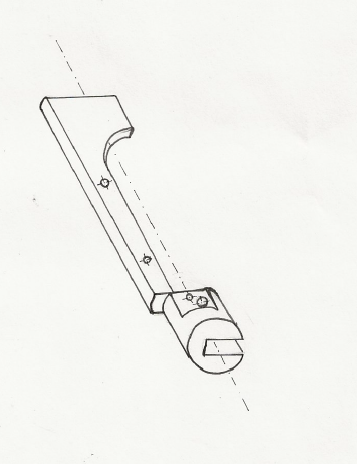 Cote de la rainure
80 si rayon de raccordement
100
Raccordement libre selon outil employé:
-Rayon libre si rainure par fraise 3 taille plate
-Droit si fraise à rainurer droite (à queue)
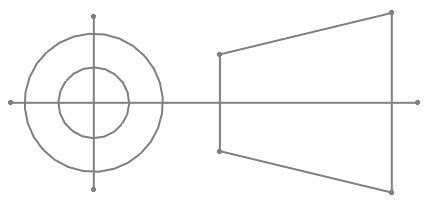 Détail A